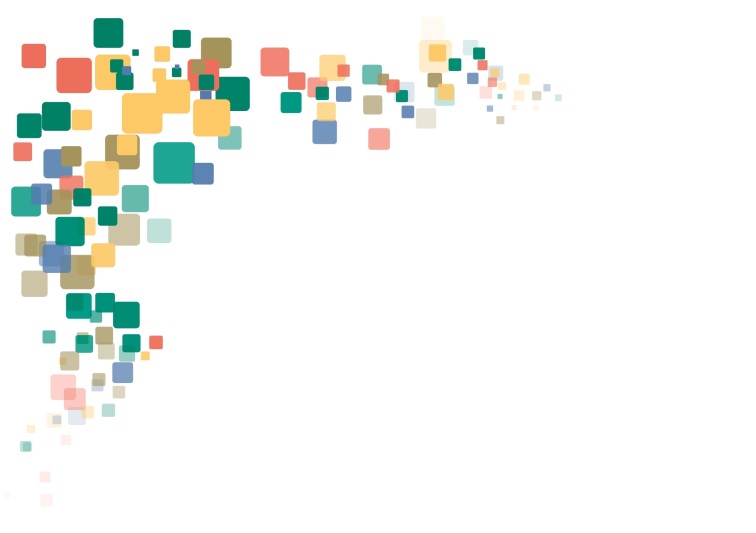 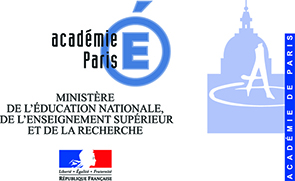 Les Enseignements Pratiques Interdisciplinaires (EPI)
PNF – Lycée Balzac –  Paris,  Mardi 29 mars 2016
Clarisse FIOL       clarisse.fiol@ac-paris.fr 
IA – IPR de mathématiques de l’académie de Paris
Plan National de Formation – Lycée Balzac, Paris – 29 mars 2016
1
[Speaker Notes: .]
Des questions
- La question des thématiques ;- La question des objectifs ;- La question des contenus ;- La question de l’horaire ;- La question de l’évaluation ;- Les EPI dans l’organisation de l’établissement.
Plan National de Formation – Lycée Balzac, Paris – 29 mars 2016
2
Les réponses
BOEN n°27 du 2 juillet 2015.
Un exemple parmi plusieurs
« Les problèmes d’arpentage : origine, but, instruments, construction …  de l’Antiquité à nos jours ».
Plan National de Formation – Lycée Balzac, Paris – 29 mars 2016
3
Description de l’EPI (1)
Thématiques : 
Langues et cultures de l’Antiquité.
Science, technologie et société.
Problématique : 
Cet EPI a pour but d’étudier les problèmes d’arpentage qui ont intéressé les hommes depuis l’Antiquité.
Plan National de Formation – Lycée Balzac, Paris – 29 mars 2016
4
Description de l’EPI (2)
Disciplines  : mathématiques, technologie, langues et cultures de l’Antiquité.
Conception : 
- Clarisse FIOL, IA-IPR mathématiques (Paris)
- Marie BERTHELIER, IA-IPR lettres (Paris)
- Annie COLLOGNAT, professeur lettres CPGE
Mise en œuvre  : 
La nécessité de croiser les regards et d’avoir un échange en équipes interdisciplinaires.
Plan National de Formation – Lycée Balzac, Paris – 29 mars 2016
5
Description de l’EPI (3)
le point de vue technologique : on peut s’intéresser aux différents instruments de mesure utilisés puis on peut procéder à leurs fabrications et à leur utilisation dans les levers de plans. (GPS ou Laser aujourd’hui).
le point de vue des sciences humaines : le professeur de français pourra étudier des textes historiques qui resituent le contexte l’arpentage et mettent en avant des constructions géométriques. 
le point de vue mathématique : on fera étudier différentes situations de partage de segments, de terrain de différentes formes (triangles, quadrilatères, …). On réalisera ces constructions géométriques et on démontrera les résultats à l’aide des théorèmes de géométrie plane. On pourra utiliser un logiciel de géométrie dynamique.
6
Plan National de Formation – Lycée Balzac, Paris – 29 mars 2016
Description de l’EPI (4)
La question de l’horaire :  il prend en compte la
   démarche de projet dans son ensemble.

1h hebdomadaire au premier trimestre à répartir entre les différentes disciplines.
Tenir compte de la présentation de la thématique et de la recherche documentaire, des apports de connaissances (cours, exercices, travail à la maison, visite de musée), de l’élaboration de la production.
Plan National de Formation – Lycée Balzac, Paris – 29 mars 2016
7
Description de l’EPI (5)
L’EPI 
ne se réalise pas en classe dans sa totalité ;
met  en œuvre la différenciation pédagogique ; 
nécessite une documentation solide préparée en amont (bibliographie/sitographie) ;
nécessite une concertation  interdisciplinaire en amont  (de préférence en juin).
Plan National de Formation – Lycée Balzac, Paris – 29 mars 2016
8
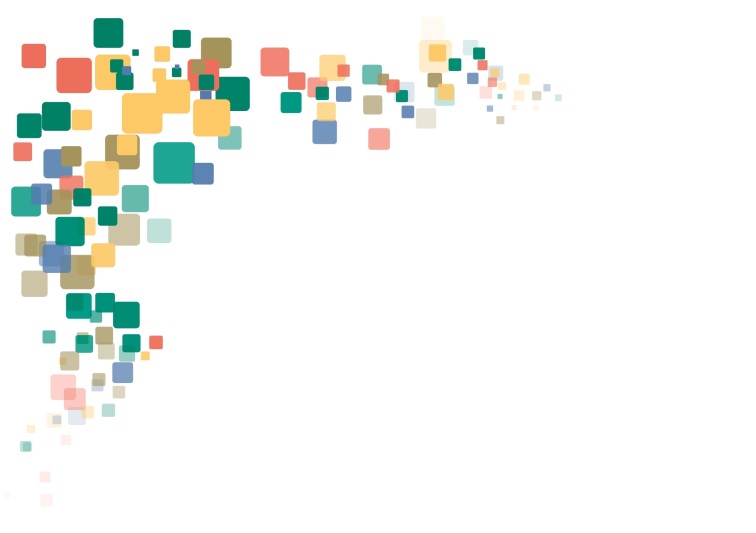 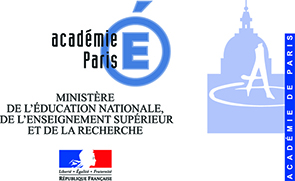 Merci de votre attention.
À l’écoute de vos questions ...
Clarisse FIOL       clarisse.fiol@ac-paris.fr 
IA – IPR de mathématiques de l’académie de Paris
Plan National de Formation – Lycée Balzac, Paris – 29 mars 2016
9